№ 94ЖОББМнин  
2022/-2023
окуу жылынын 
2-чейрегиндеги
(1-жарым жылдык)                              окуу-тарбия иштери боюнча маалымат
Класс  комплекти
1 – 4            36кл 
  5 – 11          39 кл
  10-11           5 кл
  Жалпы         80  кл
Окуучулардын  саны
Билим сапаты, жетишүүсү
«Эң жакшы», «Жакшы», «Орто»                                                          окуган окуучулардын саны
«Эң жакшы», «Жакшы», «Орто»                                                          окуган окуучулардын саны
«Эң жакшы», «Жакшы», «Орто»                                                          окуган окуучулардын саны
«Эң жакшы», «Жакшы», «Орто»                                                          окуган окуучулардын саны
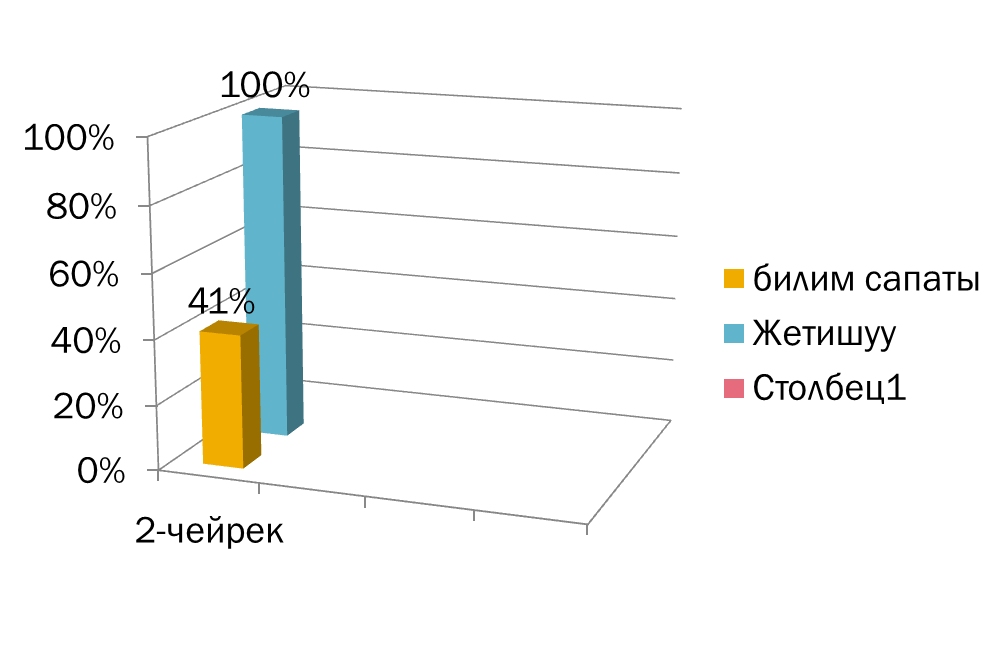 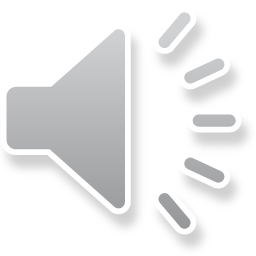 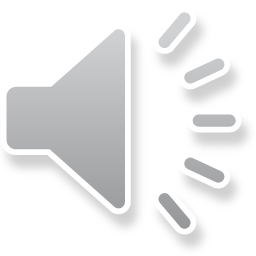 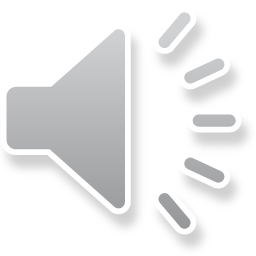 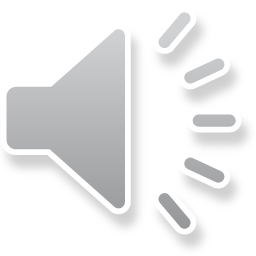 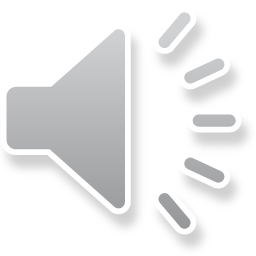 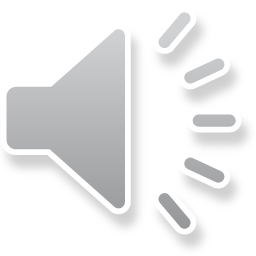